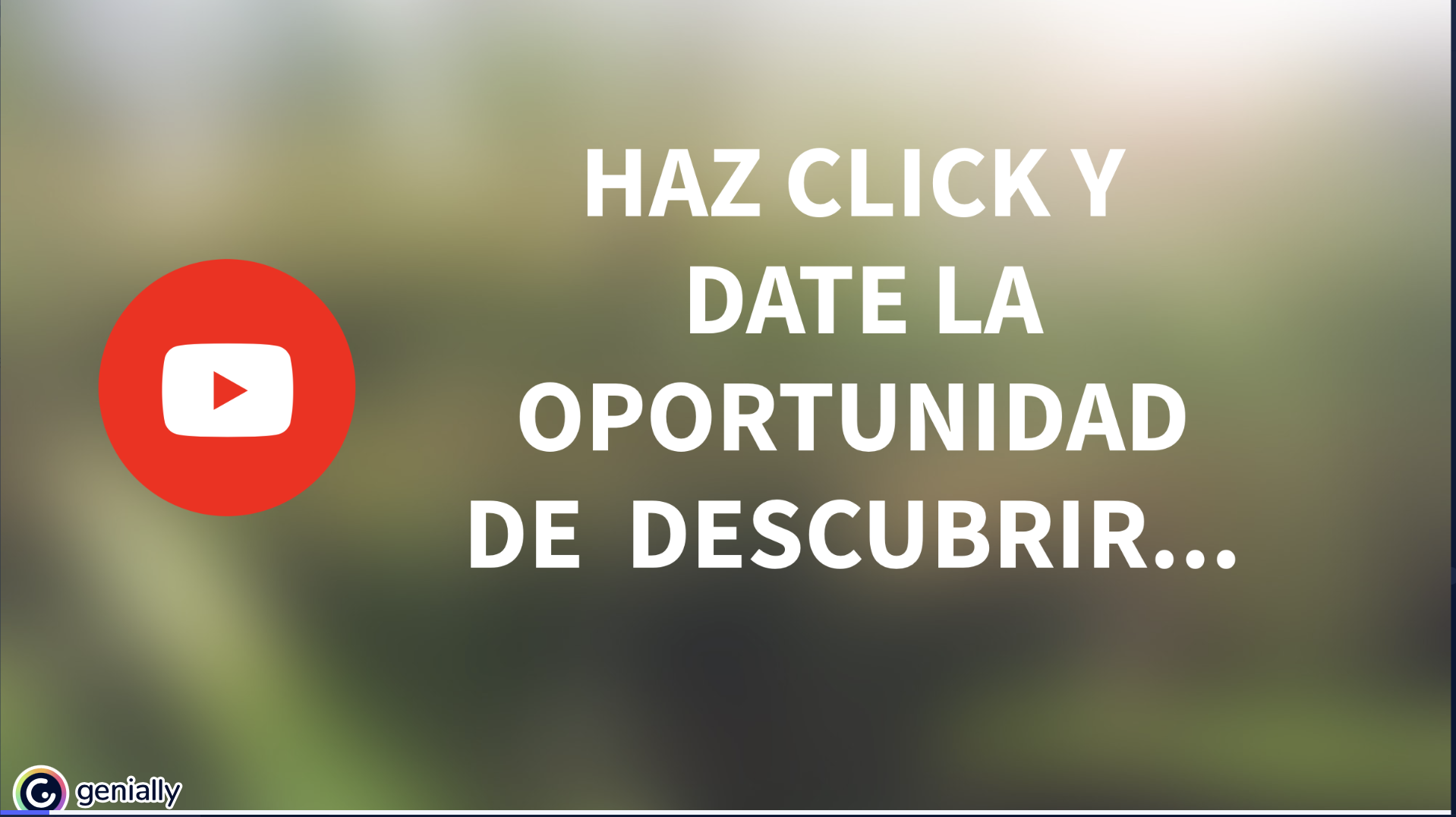 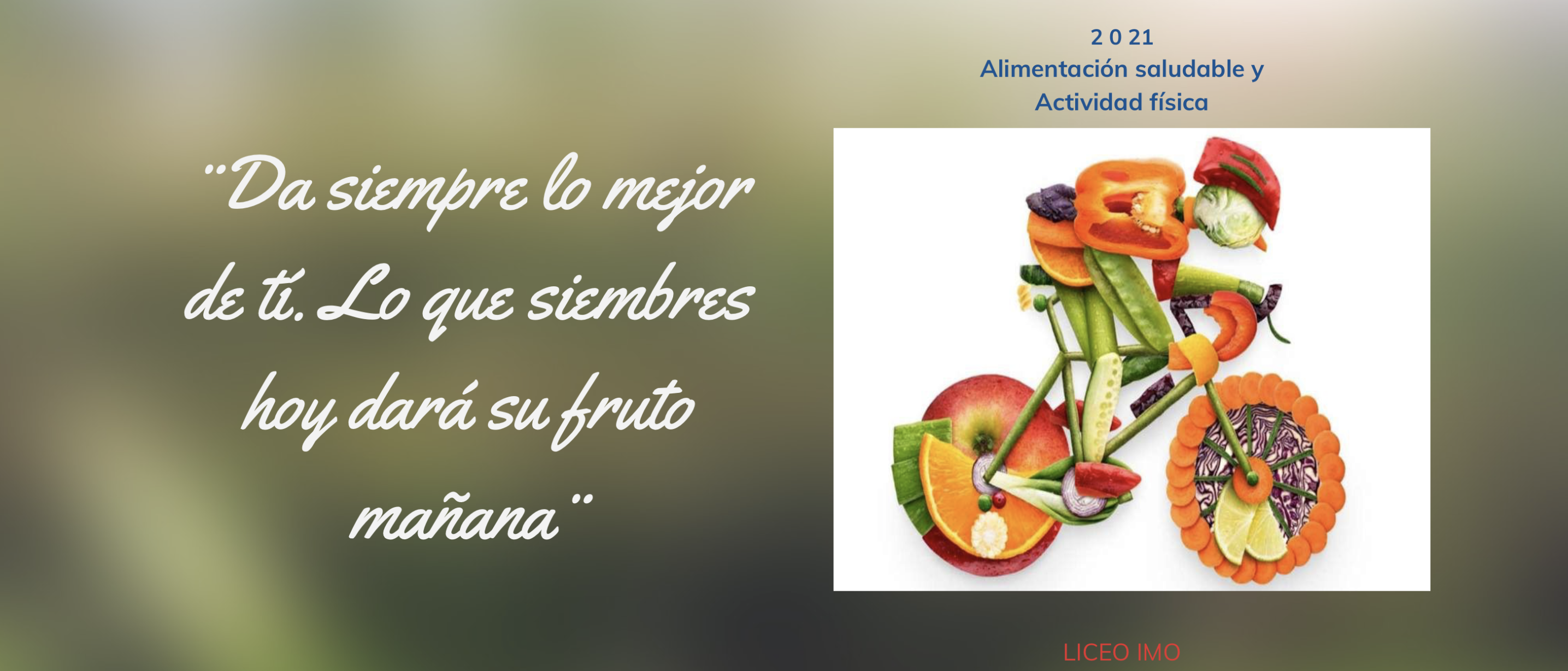 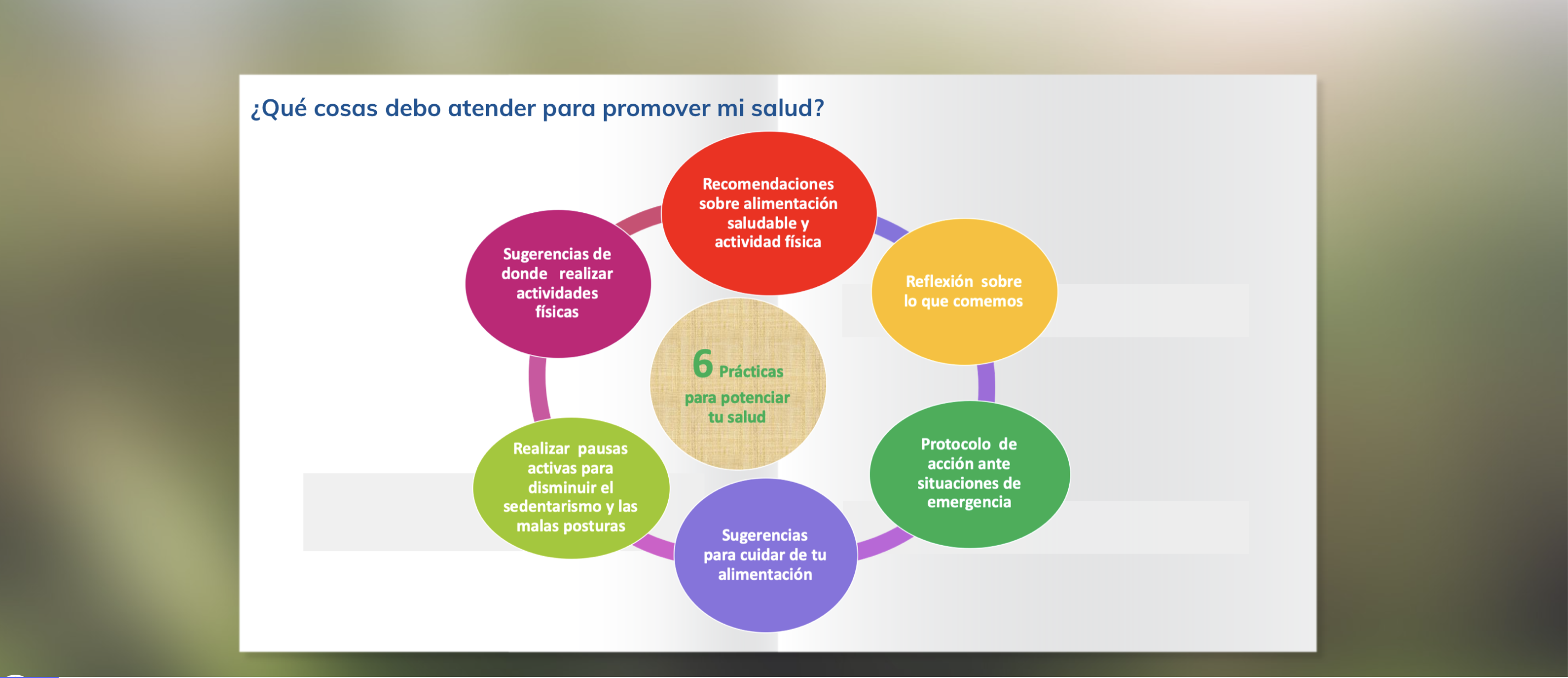 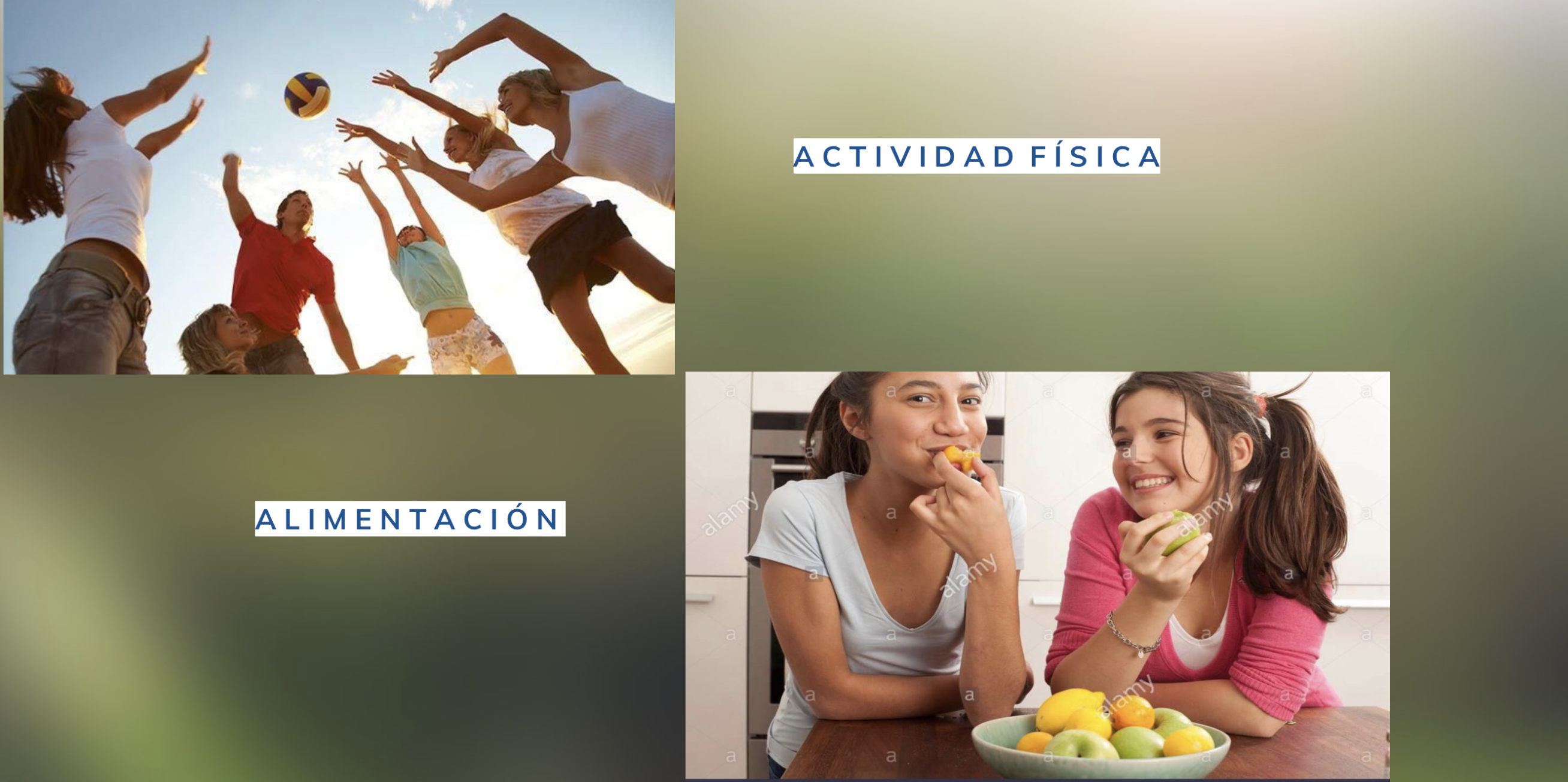 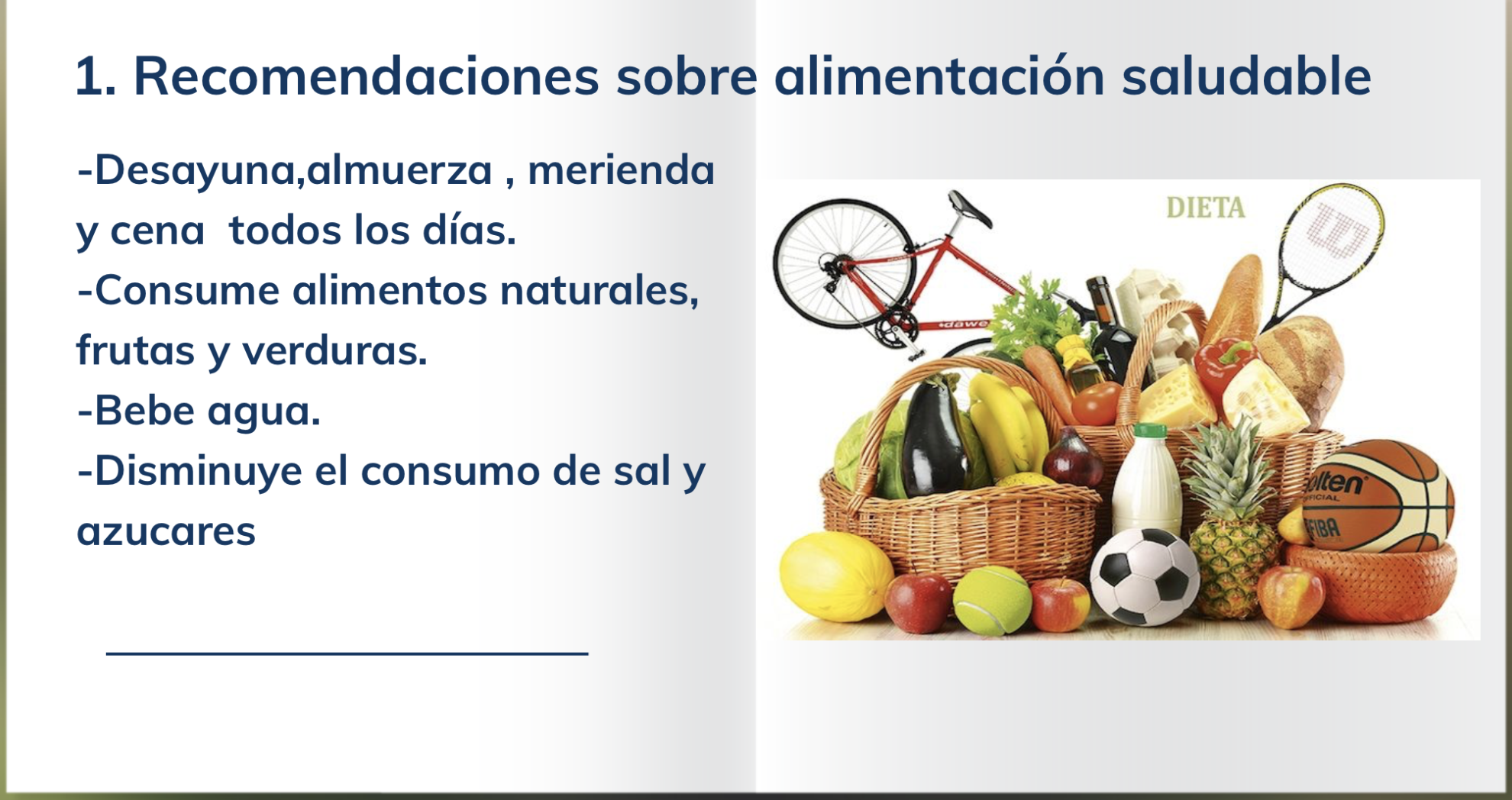 ´
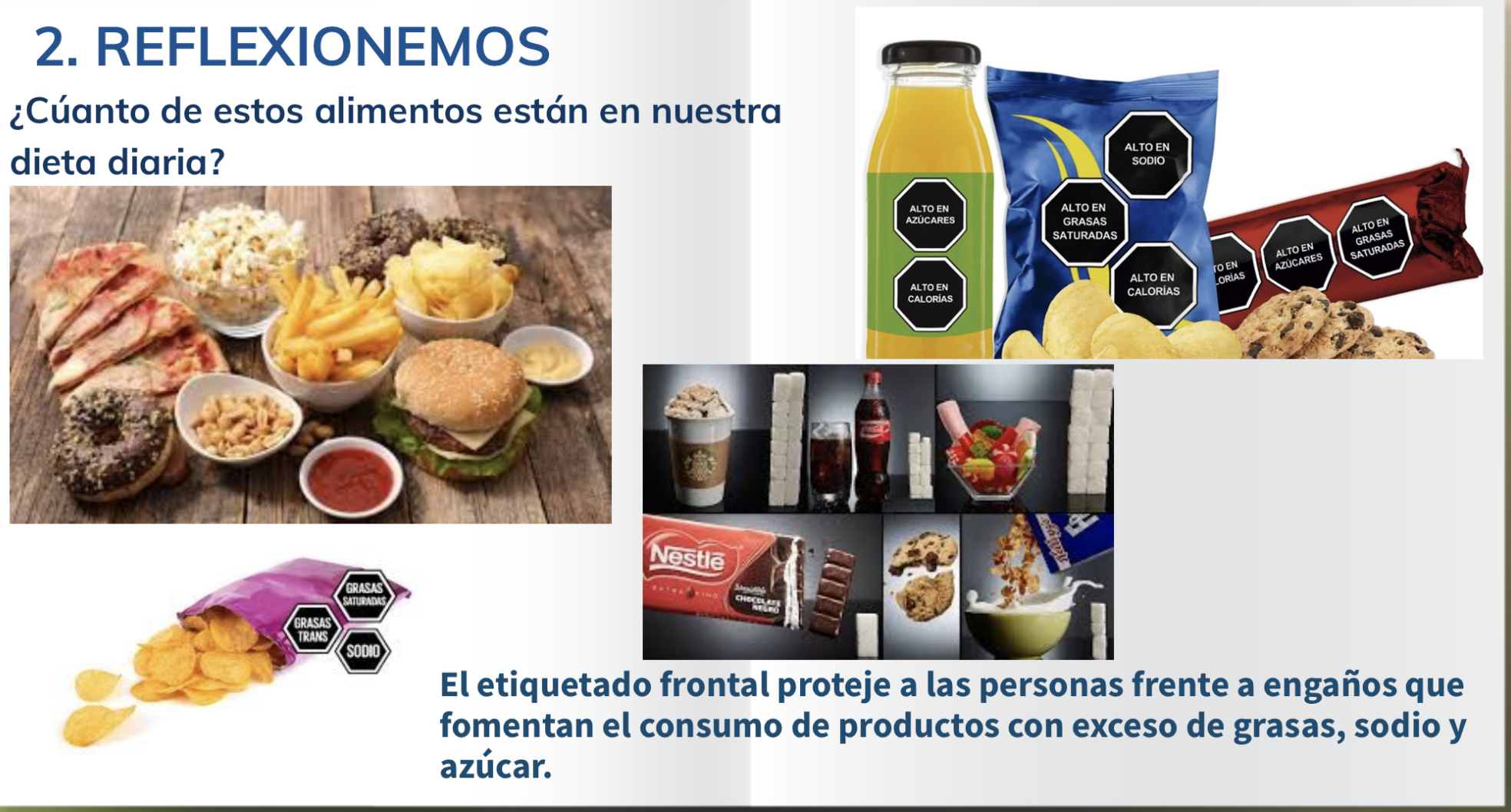 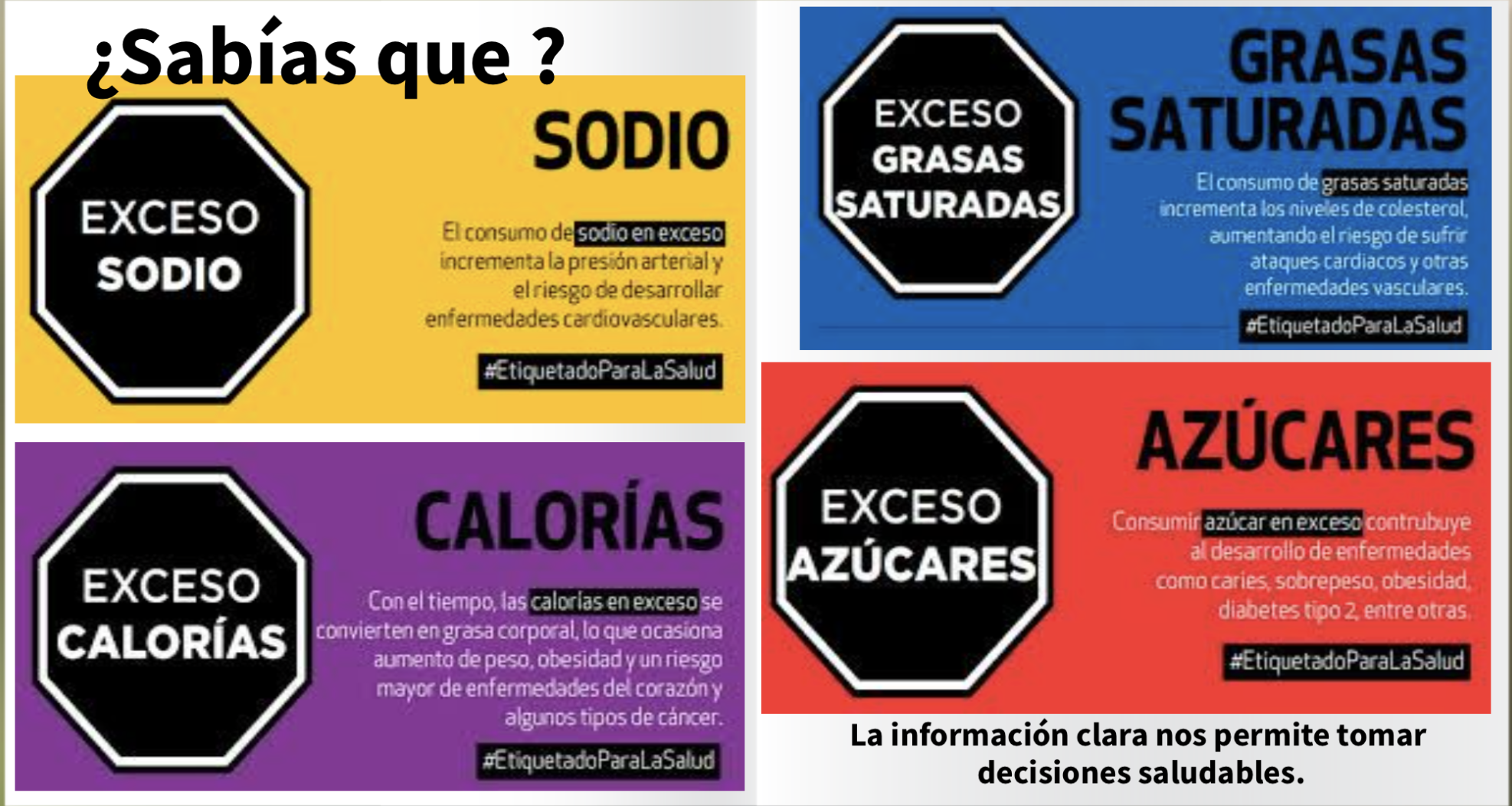 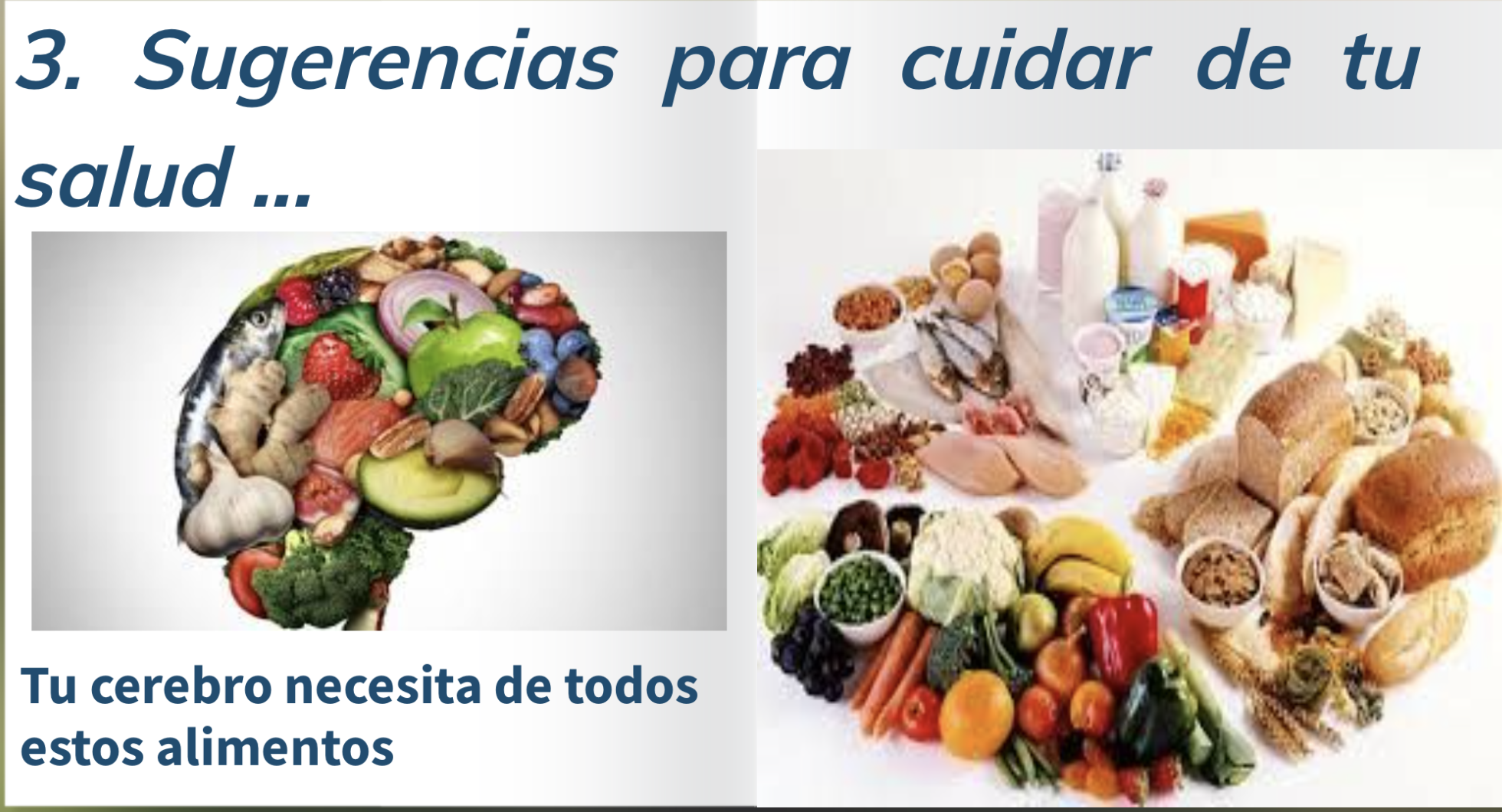 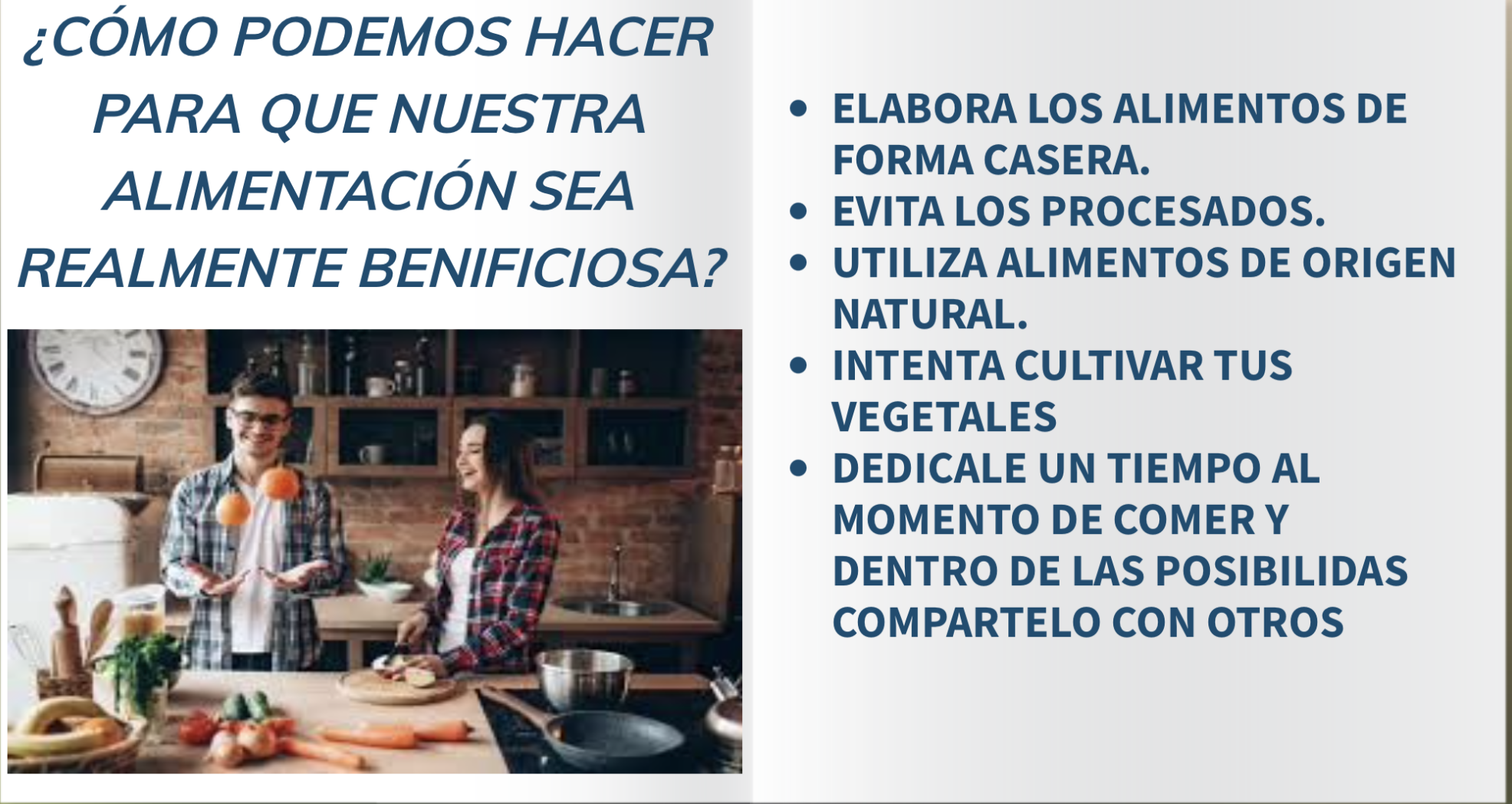 ADES
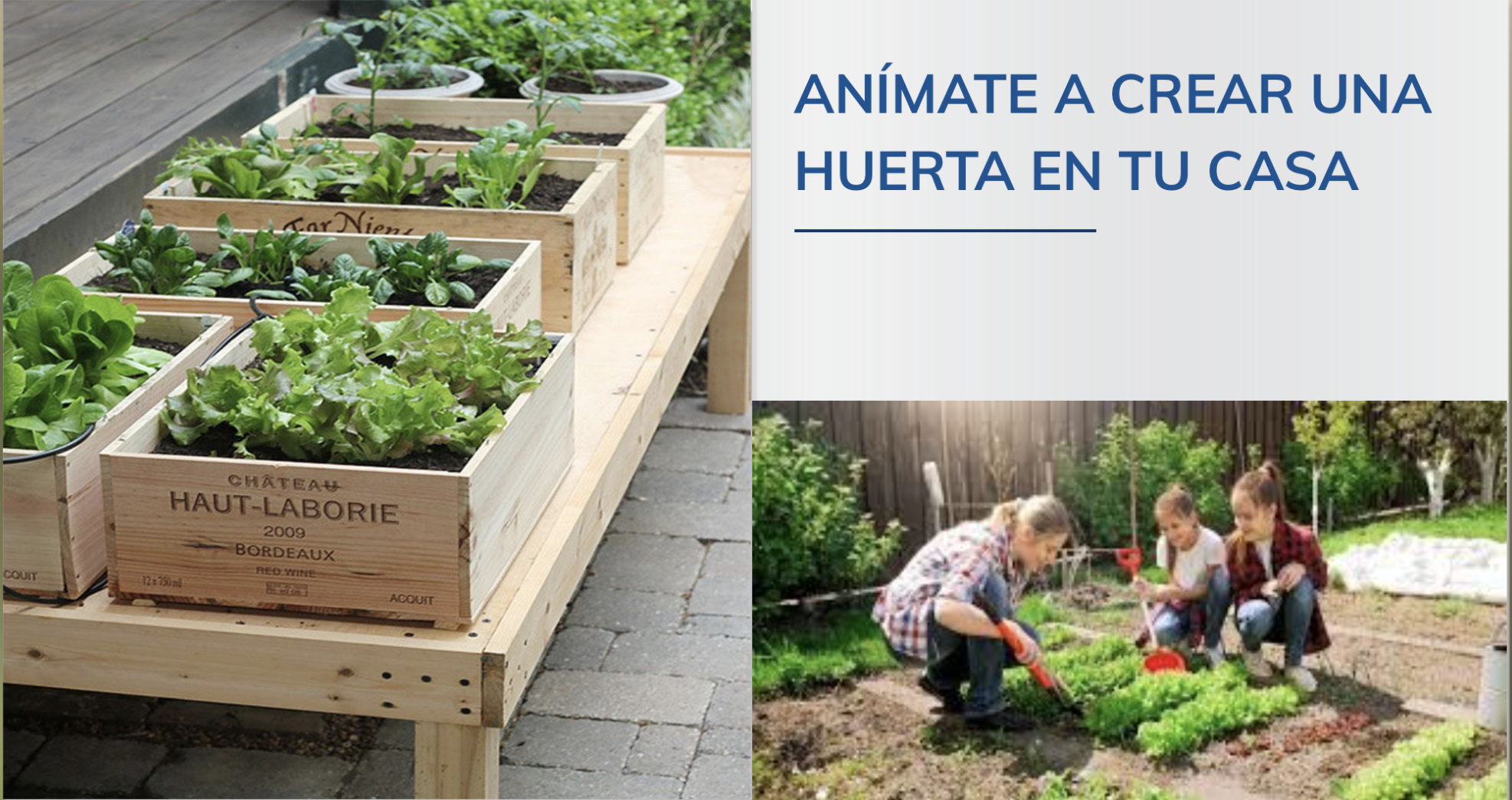 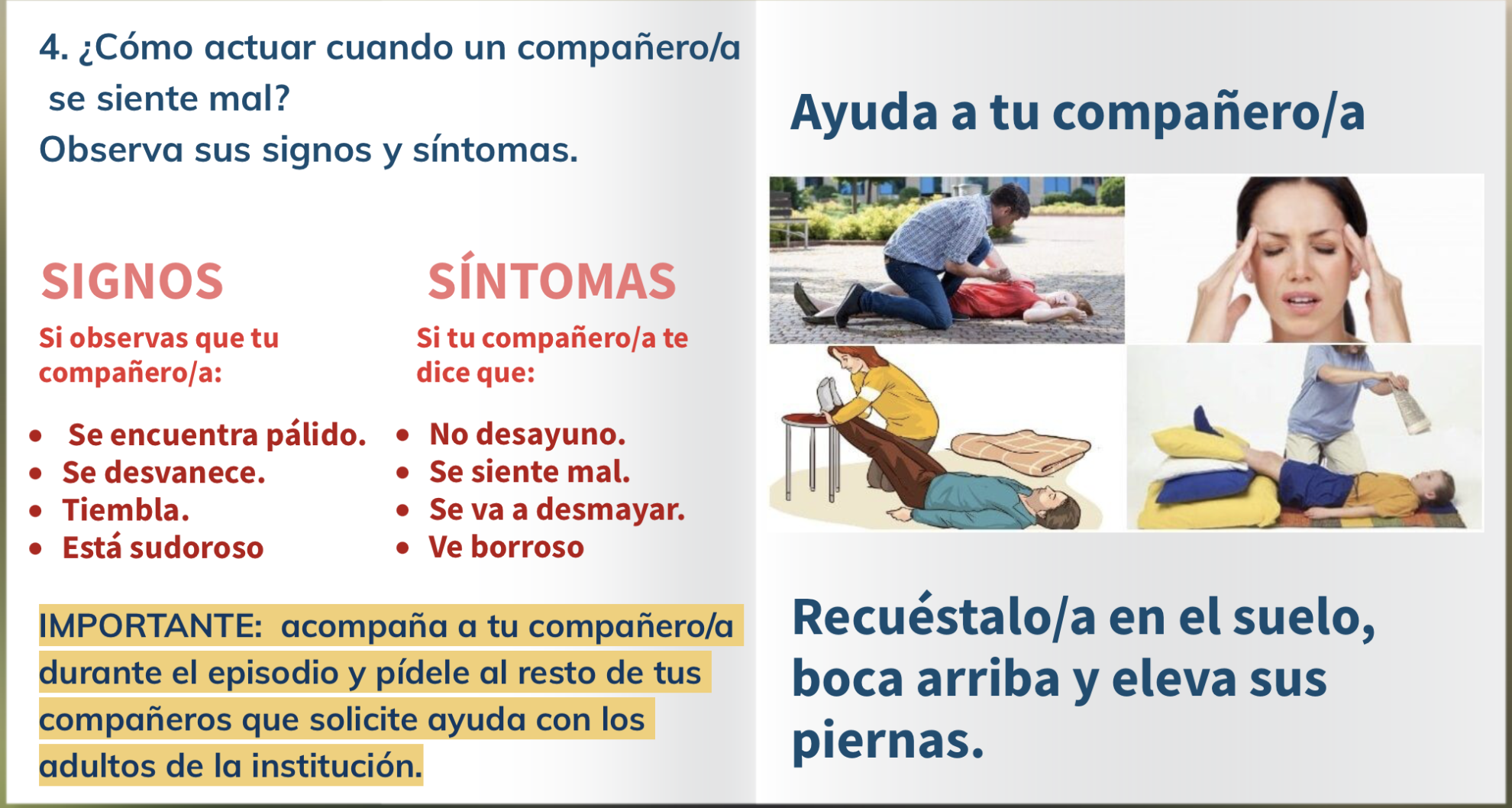 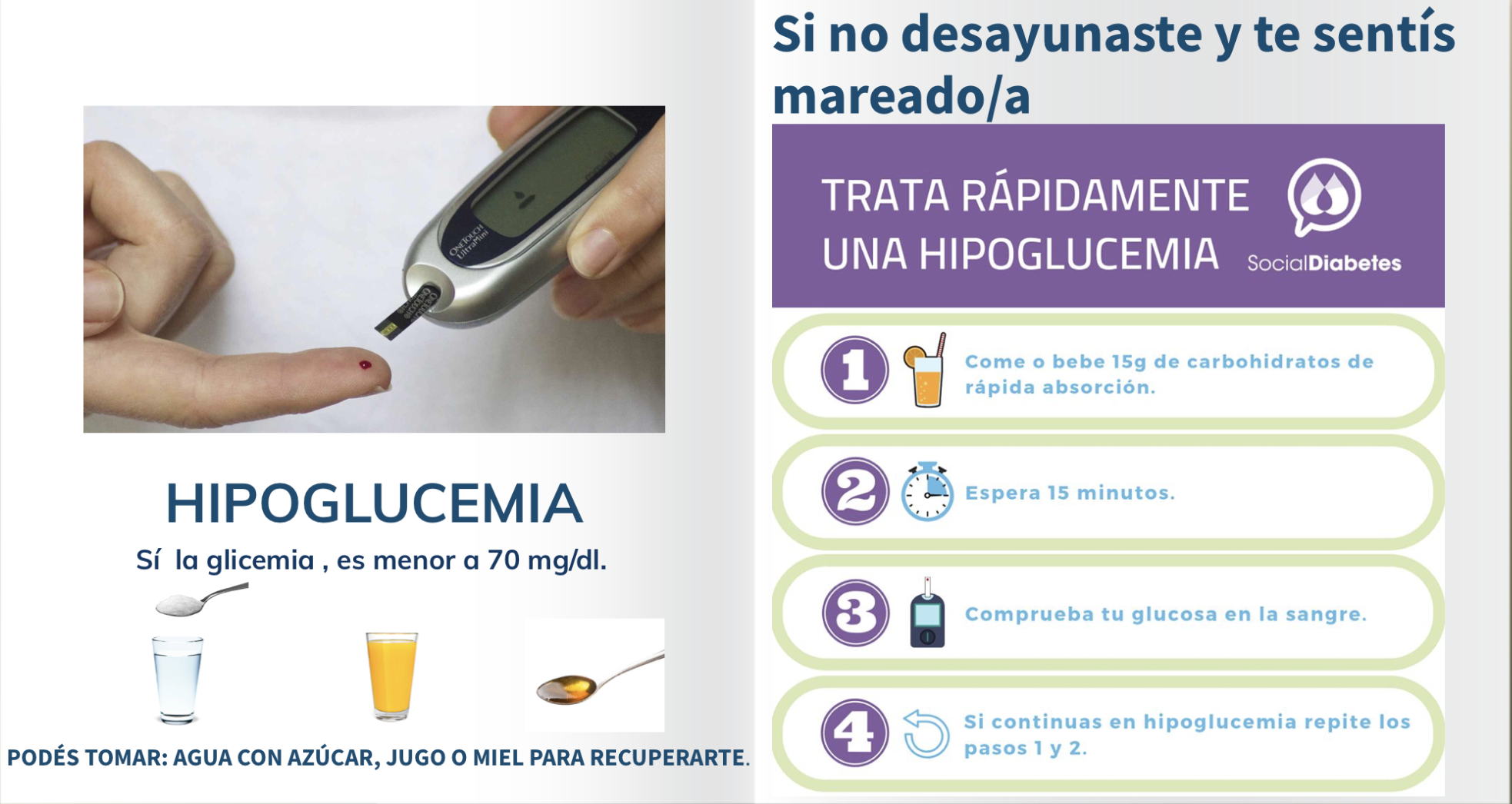 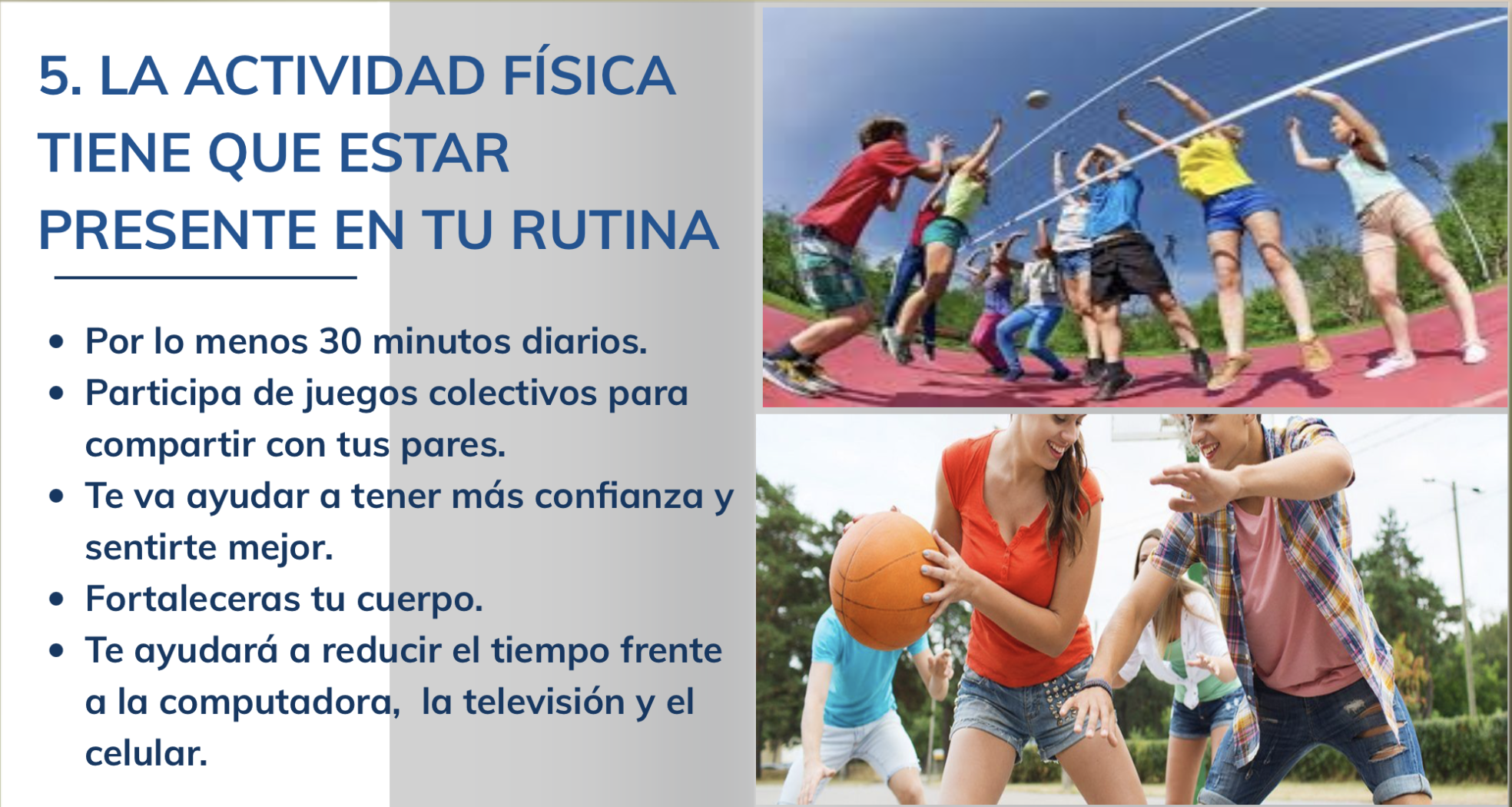 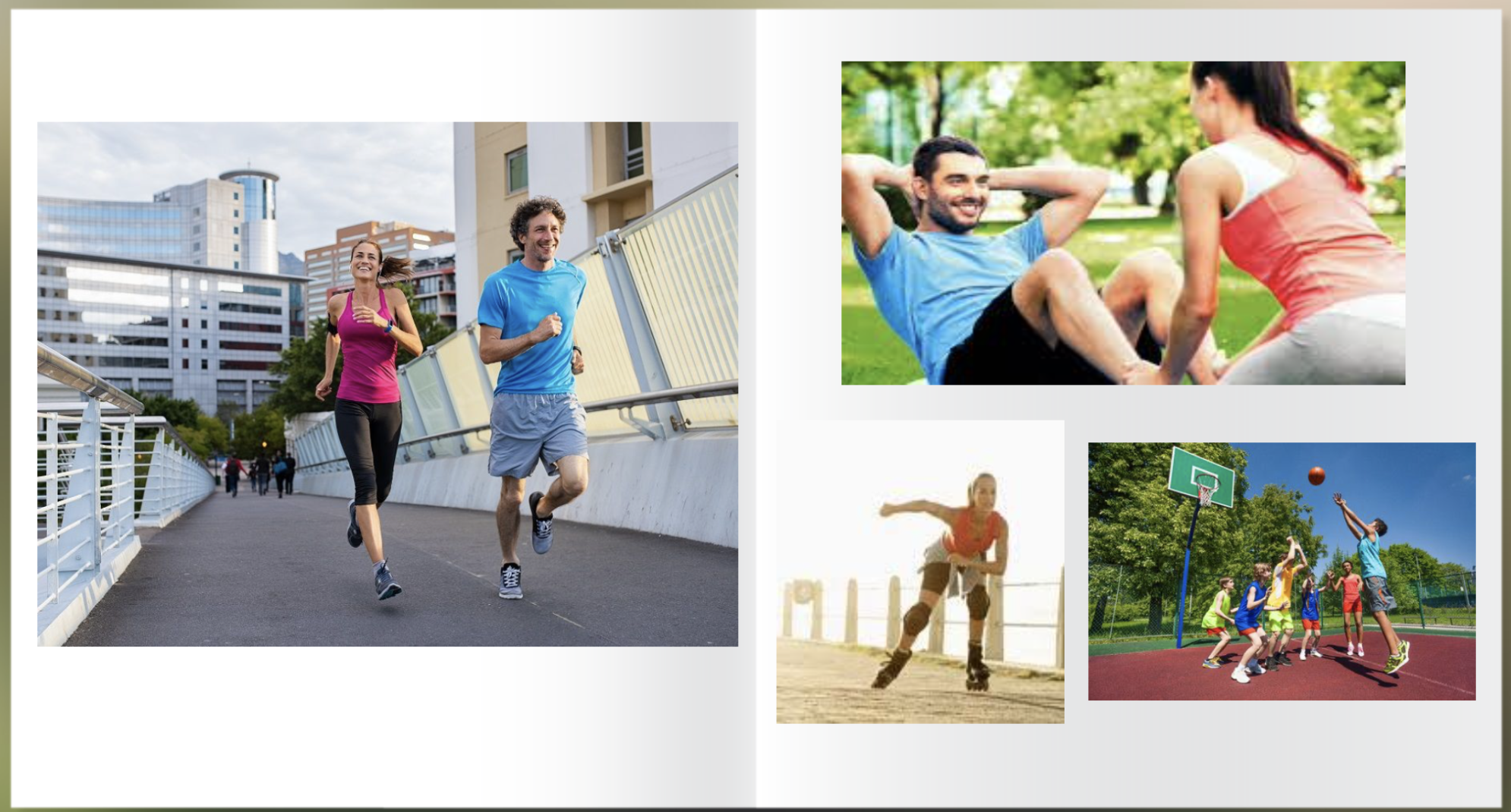 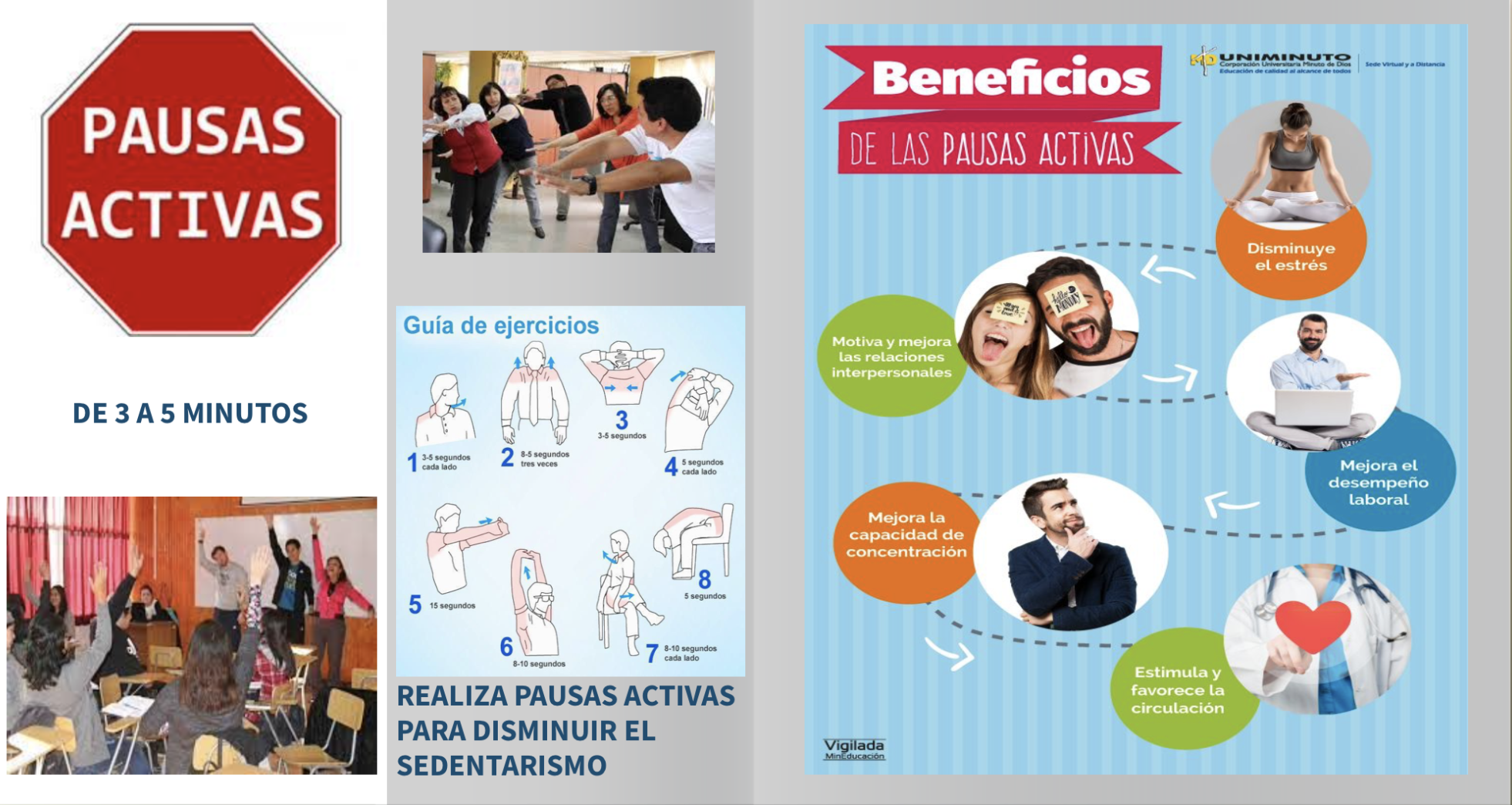 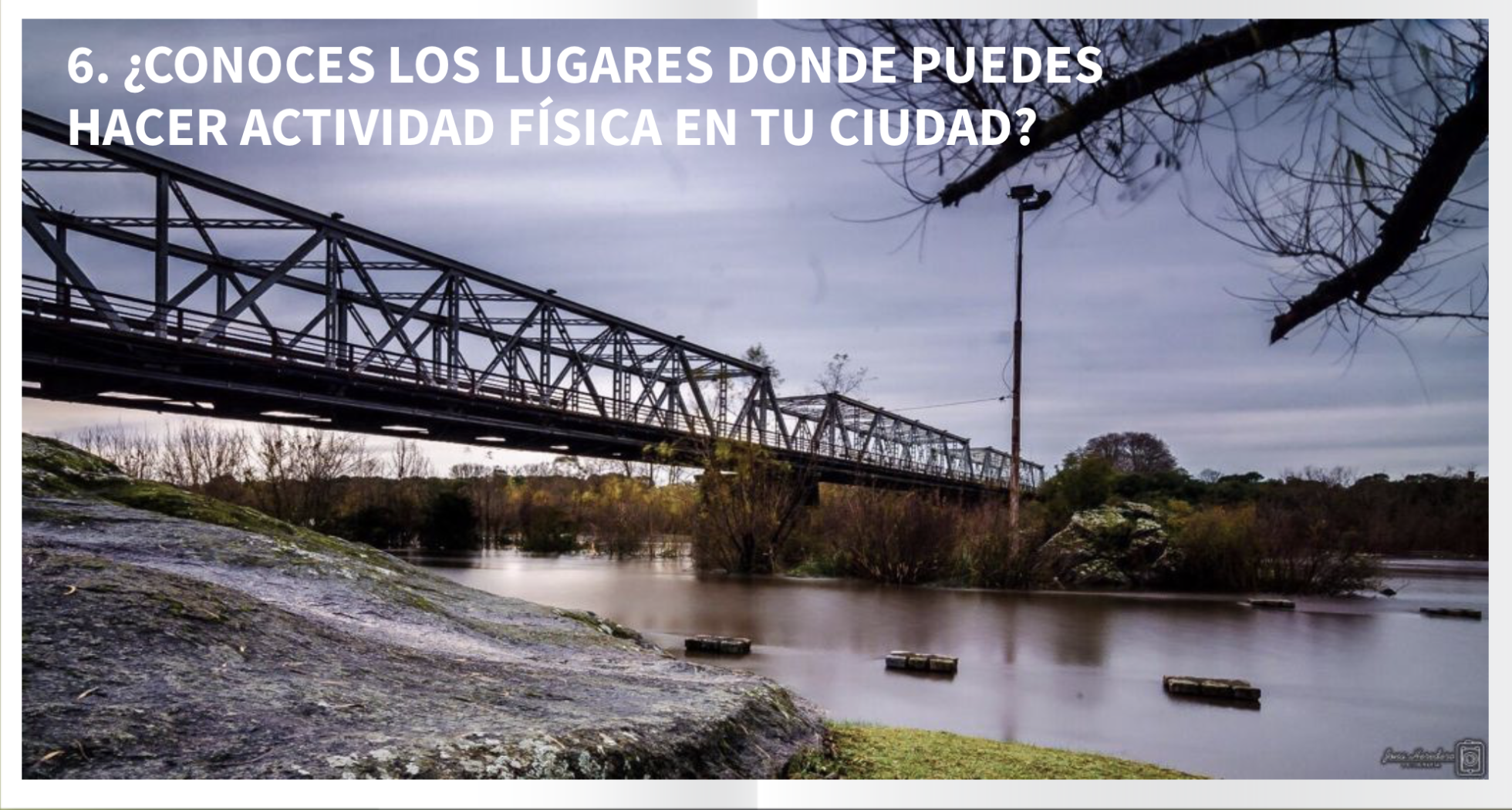 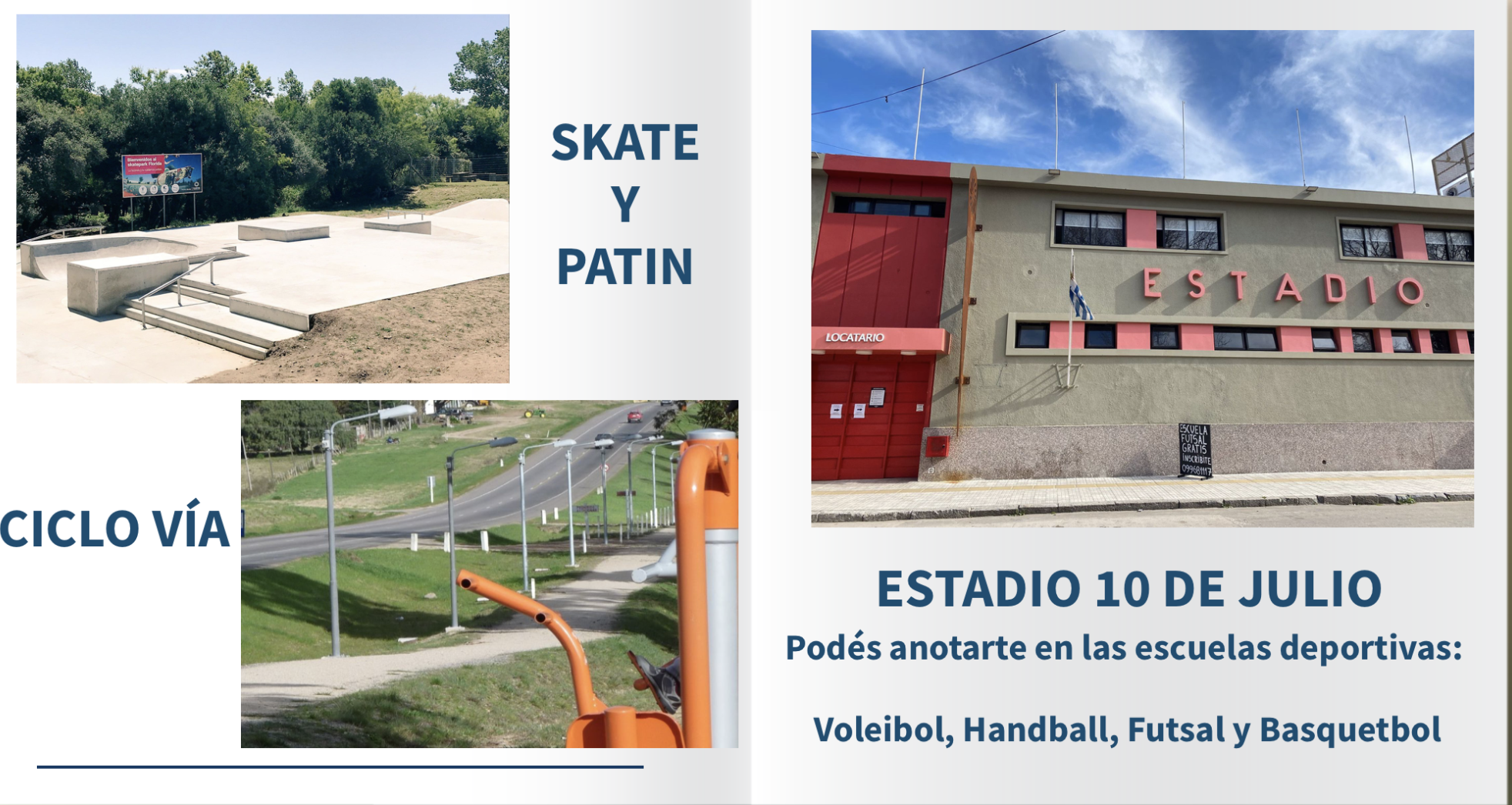 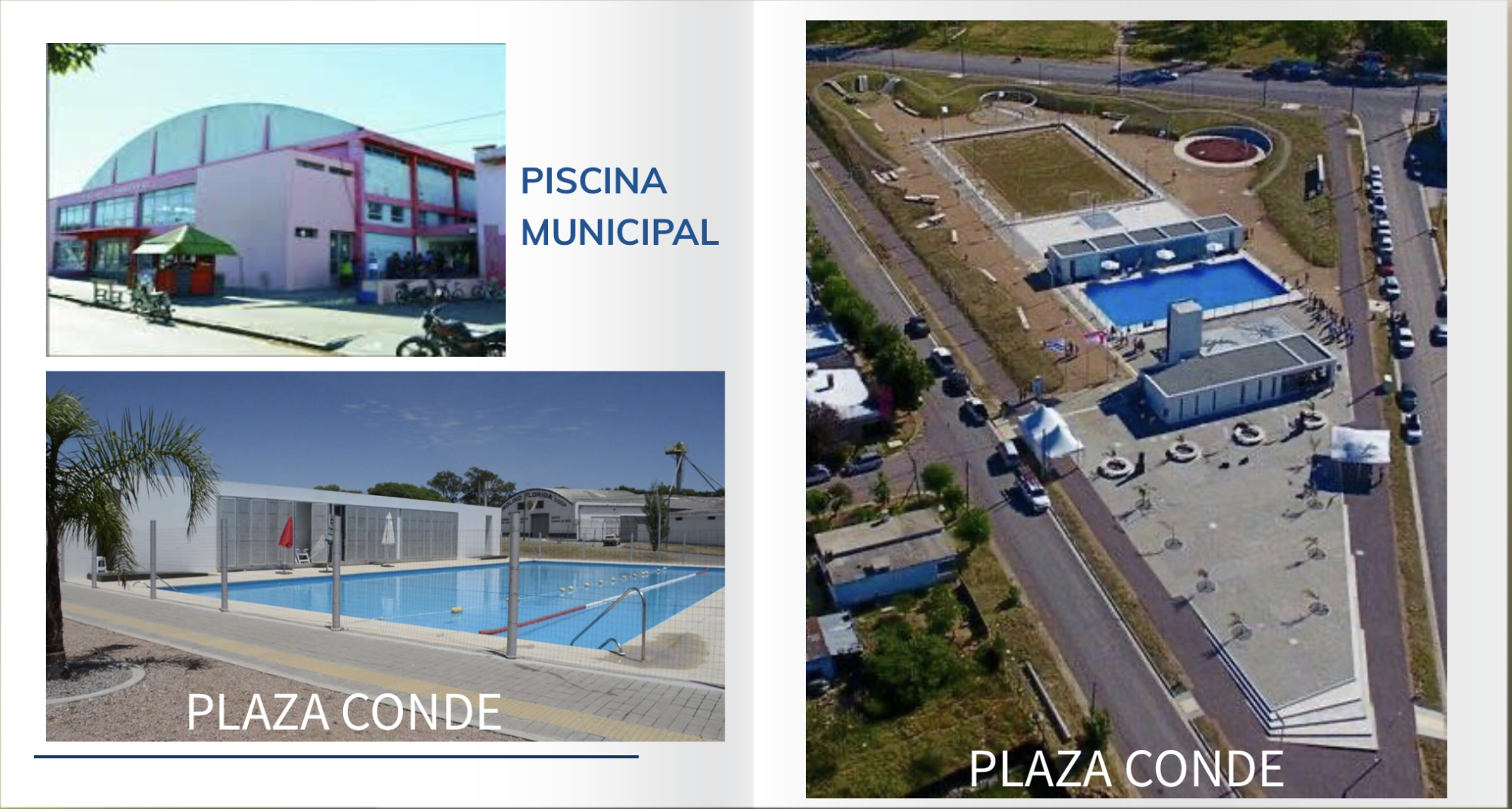 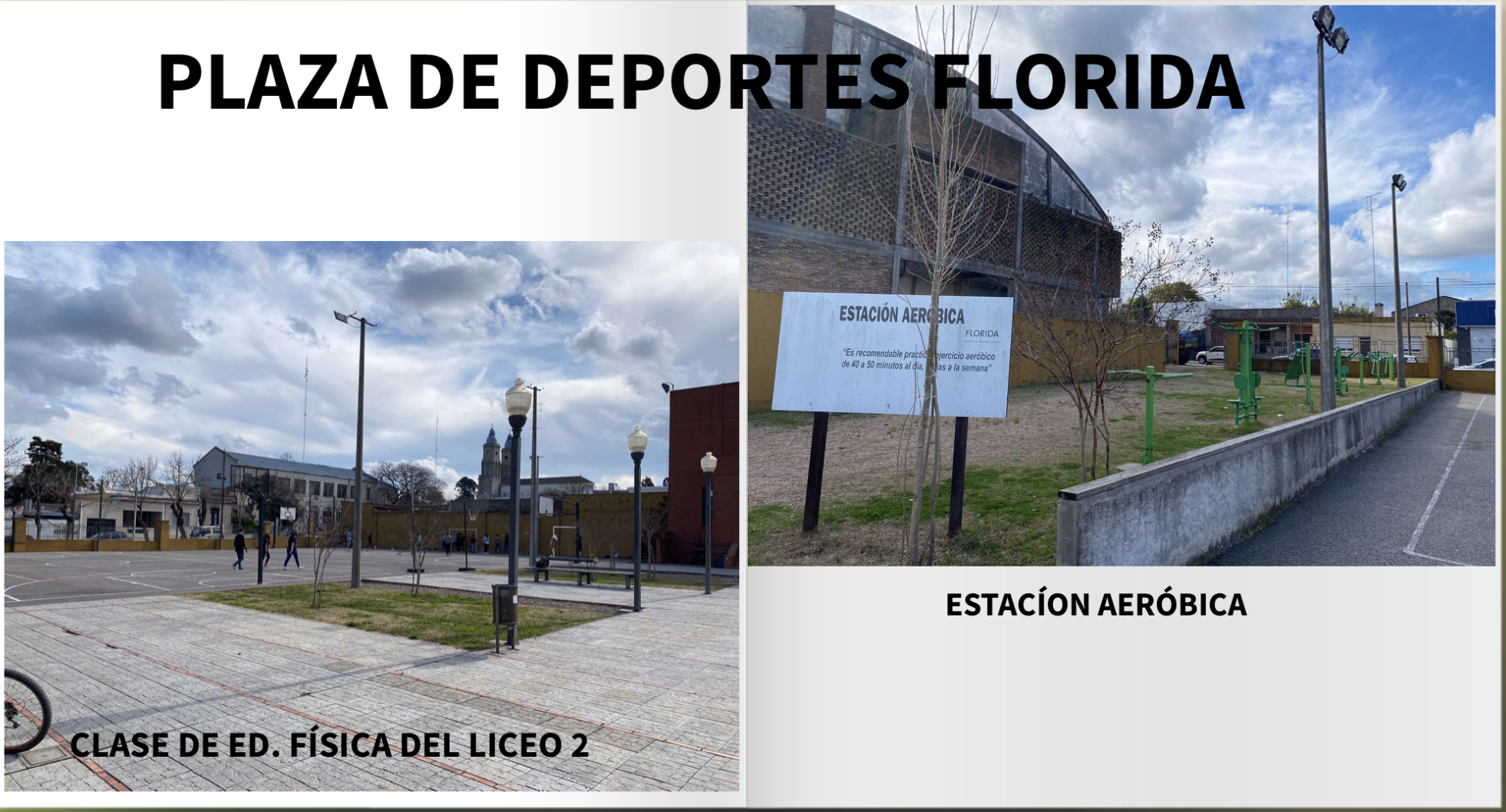 ´
I
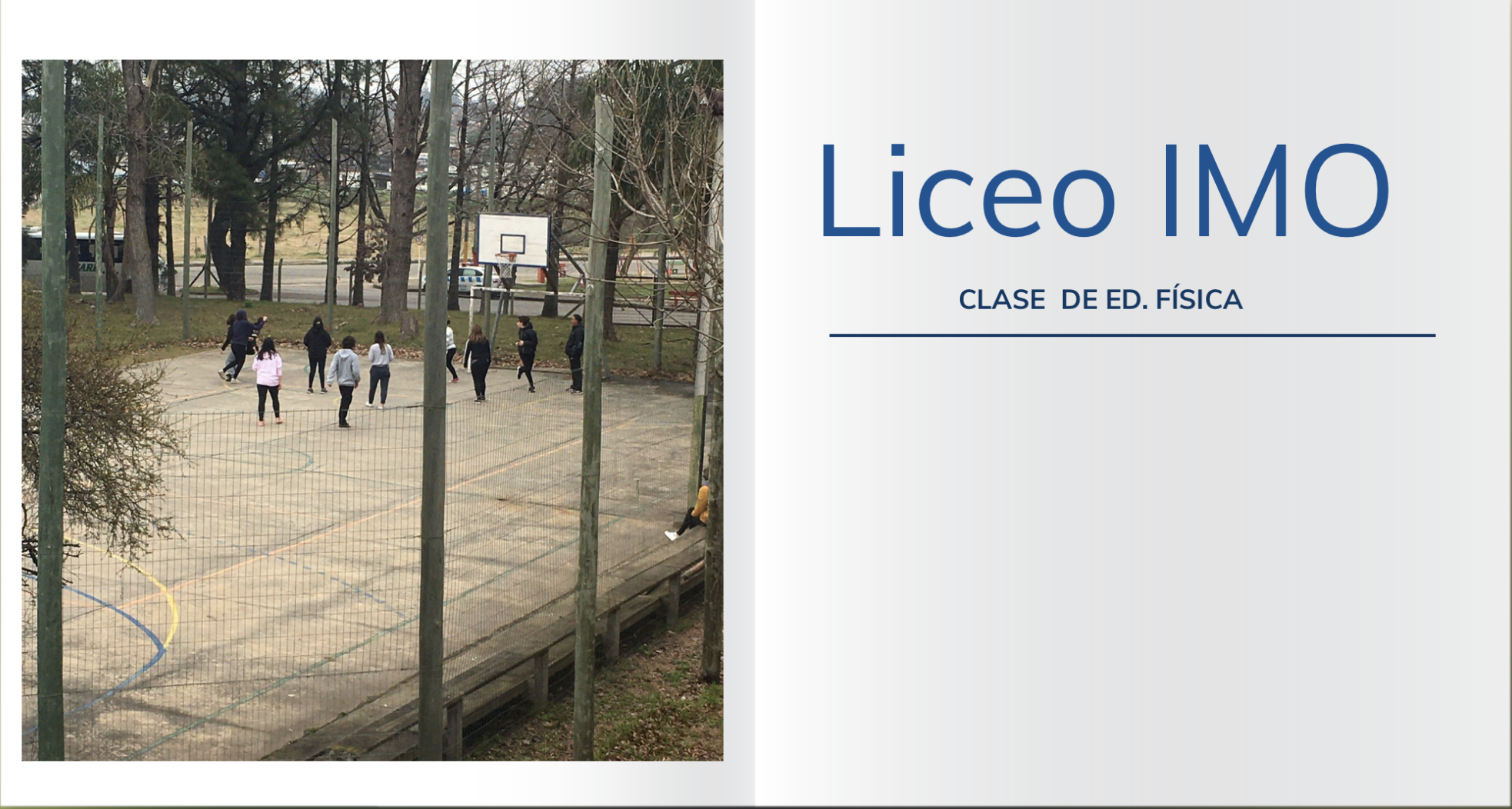 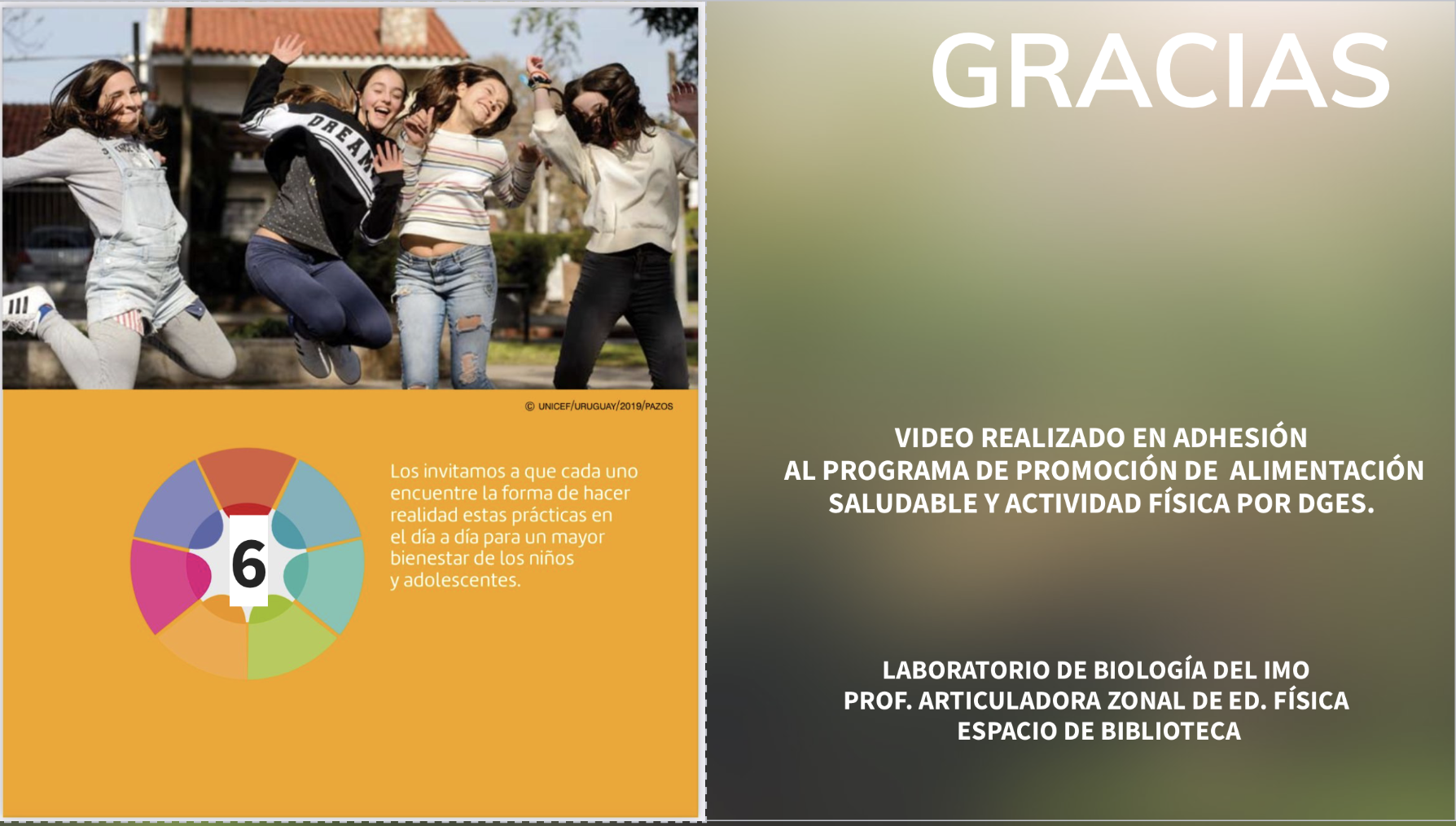